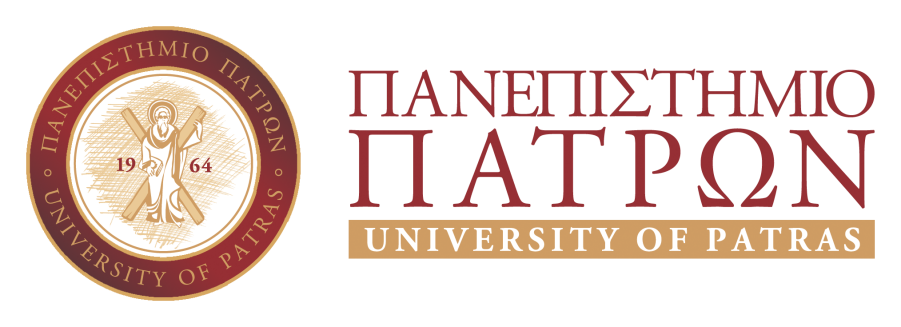 ΕΥΡΥΖΩΝΙΚΕΣ ΤΕΧΝΟΛΟΓΙΕΣ
Ενότητα # 2: Βασικά στοιχεία ευρυζωνικών επικοινωνιών Μέρος 2

Βασίλειος Κόκκινος
Τμήμα Μηχανικών Η/Υ & Πληροφορικής, Πανεπιστήμιο Πατρών
email: kokkinos@cti.gr, 
site: http://telematics.upatras.gr/telematics/bouras?language=el
Σκοποί ενότητας
Εισαγωγή στα βασικά στοιχεία ευρυζωνικών επικοινωνιών
Παρουσίαση βασικών υπηρεσιών
Παρουσίαση διαθέσιμων πακέτων υπηρεσιών
Επεξήγηση της αποδέσμευσης τοπικού βρόχου
Παρουσίαση των δικτύων επικοινωνιών πάνω από γραμμές ρεύματος
Περιεχόμενα ενότητας
Υπηρεσίες μέσω ευρυζωνικών δικτύων
Πακέτα υπηρεσιών
Ευρυζωνικές δικτυακές τεχνολογίες
Last mile
Local loop
Δίκτυα επικοινωνιών πάνω από γραμμές ρεύματος 
Cable networks+
Βασικά στοιχεία ευρυζωνικών επικοινωνιών (Μέρος 2)
Η υπηρεσία Internet Protocol Television - IPTV (1/4)
Σύστημα ψηφιακής τηλεόρασης που μεταδίδεται στους συνδρομητές-χρήστες του διαδικτύου, μέσω του IP πρωτοκόλλου και μίας ευρυζωνικής σύνδεσης
Η μετάδοση IPTV προγραμμάτων μπορεί να παρέχεται δωρεάν ή και επί πληρωμή ενώ ήδη υπάρχουν εκατοντάδες δωρεάν IPTV τηλεοπτικά κανάλια στο διαδίκτυο
Δίνει τη δυνατότητα αδιάκοπου streaming, οπότε το περιεχόμενο τους είναι άμεσα διαθέσιμο στους χρήστες που «συντονίζονται»
Έχει επιχειρησιακή εφαρμογή (αφού η υπηρεσία αυτή μπορεί να μεταδοθεί μέσω συνεργατικών Local Area Networks-LANs) αλλά και οικιακή χρήση
Η υπηρεσία Internet Protocol Television - IPTV (2/4)
Υποστήριξη μετάδοσης τόσο ζωντανών “live” τηλεοπτικών προγραμμάτων όσο και μετάδοση “playback” βίντεο (timeshifting, catch-up TV, start-over TV, video on demand)
Ο χρήστης μπορεί να παρακολουθήσει το περιεχόμενο της υπηρεσίας IPTV που επιθυμεί μέσω ενός υπολογιστή ή μίας ειδικής set-top box (STB) συσκευής συνδεδεμένης στην τηλεόραση
Προσφέρει διαδραστικές δυνατότητες. Οι χρήστες μπορούν να πραγματοποιούν αναζήτηση περιεχομένου με βάση τον τίτλο μίας εκπομπής ή μίας ταινίας, με βάση το όνομα ενός ηθοποιού ή ακόμα και να παρακολουθούν τα στατιστικά ενός αθλητή κατά τη διάρκεια ενός αθλητικού γεγονότος
Η υπηρεσία Internet Protocol Television - IPTV (3/4)
Παλαιότερα, πραγματοποιείτο συμπίεση του βίντεο με MPEG-2 κωδικοποίηση 
Η χρήση MPEG-4 κωδικοποίησης, η οποία οδηγεί σε μικρότερες απαιτήσεις εύρους ζώνης, έχει πλέον επικρατήσει της MPEG-2
Η υπηρεσία Internet Protocol Television - IPTV (4/4)
Έχει σαφείς απαιτήσεις στην ελάχιστη απαιτούμενη ταχύτητα για να αποδώσει εικόνα σταθερού framerate. Η εικόνα που βλέπει ο χρήστης αποτελείται από Frames per Second (FPS). Τα οπτικοακουστικά προγράμματα απαιτούν τουλάχιστον 24 FPS. 
Είναι ευαίσθητη στην απώλεια πακέτων και στη μη αξιόπιστη μετάδοση δεδομένων.
Η υπηρεσία Video on Demand – VoD (1/3)
Η υπηρεσία VoD επιτρέπει στους χρήστες να επιλέγουν και να βλέπουν ταινίες από ηλεκτρονικές ταινιοθήκες μέσω ενός αλληλεπιδραστικού συστήματος τηλεόρασης
Παρέχει ιδιαίτερη ελευθερία και ευελιξία στους χρήστες αφού μπορούν να παρακολουθήσουν μία ταινία ή ένα εκπαιδευτικό βίντεο οποιαδήποτε χρονική στιγμή αυτοί το επιθυμούν
Η ευελιξία που παρέχει την έχει κάνει ιδιαίτερα δημοφιλή (π.χ. Netflix, Amazon Prime).
Η υπηρεσία Video on Demand – VoD (2/3)
Τα βίντεο είναι αποθηκευμένα στο αποθηκευτικό μέσο του Video Server 
Οι χρήστες μπορούν να παρακολουθήσουν την ταινία είτε αφού έχει αποθηκευτεί σε μέσο του χρήστη (download systems) είτε σε πραγματικό χρόνο (streaming systems) χωρίς αποθήκευση
Παροχή δυνατότητας ενός μεγάλου πλήθους λειτουργιών ελέγχου όπως pause, fast forward, fast rewind, jump to previous/future frame κτλ.
Η υπηρεσία Video on Demand – VoD (3/3)
Γνώρισε μεγάλη εξέλιξη μετά τη δεκαετία του 1990. 
To 2019 περισσότεροι από 1733 εκατομμύρια χρήστες επιλέγουν υπηρεσίες VOD. Ο αριθμός αυτός το 2024 αναμένεται να ξεπεράσει τα 2132 εκατομμύρια χρήστες 
(Πηγή: Statista https://www.statista.com/statistics/456771/video-on-demand-users-worldwide-forecast/ )
Βασική αρχιτεκτονική VoD
Βασική αρχιτεκτονική Video on Demand
Streaming Services
Απαιτεί διασύνδεση στο διαδίκτυο
Εναλλακτική υπηρεσία στο κατέβασμα αρχείων «file downloading» 
Ο χρήστης κατέχει τα δικαιώματα πρόσβασης σε περιεχόμενο, αλλά δεν κατεβάζει το αρχείο στον προσωπικό του αποθηκευτικό χώρο. Αντιθέτως όταν θέλει να έχει πρόσβαση στο περιεχόμενο απλά το κάνει streaming από την επιλεχθείσα υπηρεσία
Δημοφιλείς υπηρεσίες streaming:
	Hulu, Netflix, Amazon Prime, Disney+
Η υπηρεσία Voice over Internet Protocol - VoIP (1/3)
Η υπηρεσία VoIP γνωστή και ως «τηλεφωνία μέσω Internet» αποτελεί το σύστημα τηλεφωνικών συνομιλιών που διενεργούνται μέσω του διαδικτύου ή οποιουδήποτε δικτύου βασισμένου στο IP πρωτόκολλο, μετατρέποντας τη φωνή σε πακέτα δεδομένων
Παρέχει φωνητική συνομιλία σε πραγματικό χρόνο με σχετικά καλή ποιότητα και με ιδιαίτερα χαμηλό κόστος
Η υπηρεσία Voice over Internet Protocol - VoIP (2/3)
Επιτρέπεται η διεξαγωγή κλήσεων ή video-conference μέσω του διαδικτύου ανεξάρτητα από τη γεωγραφική θέση του χρήστη και δεδομένης μίας σταθερής και γρήγορης σύνδεσης
Δίνεται η δυνατότητα στους χρήστες να πραγματοποιούν ή να δέχονται κλήσεις ενώ ταξιδεύουν
Η υπηρεσία Voice over Internet Protocol - VoIP (3/3)
Η χρήση της VoIP τηλεφωνίας έχει το μειονέκτημα ότι βασίζεται στην ύπαρξη μίας σταθερής, αξιόπιστης και γρήγορης σύνδεσης στο διαδίκτυο, κάτι που δεν είναι πάντα εφικτό
Καθώς η VoIP στερείται μίας εγγυημένης Ποιότητας Υπηρεσίας (Quality of Service - QoS), μπορεί να οδηγήσει σε υψηλή καθυστέρηση μετάδοσης της φωνής, υψηλό jitter (διακύμανση του Latency στην κλίμακα του χρόνου) και σε απώλεια πακέτων ιδιαίτερα σε δίκτυα με μεγάλη συμφόρηση
Η υπηρεσία Cable TV (1/2)
Η καλύτερη τηλεόραση δημιουργήθηκε για καλύτερη ποιότητα τηλεόρασης, συνδέοντας τους συνδρομητές με ένα δίκτυο ομοαξονικών καλωδίων αποφεύγοντας το θόρυβο και επιφέροντας μεγάλα κέρδη λόγω του συνδρομητικού χαρακτήρα της
Πιο σύγχρονα συστήματα Cable TV αντί για ομοαξονικά καλώδια χρησιμοποιούν καλώδια οπτικών ινών. 
Το σημαντικότερο πλεονέκτημά της είναι η χωρητικότητά της σε σύγκριση με την εναέρια εκπομπή προγραμμάτων. Συστήματα που βασίζονται σε καλώδια οπτικών ινών έχουν εύρος ζώνης 750MHz και μπορούν να μεταδώσουν πάνω από 100 κανάλια
Η υπηρεσία Cable TV (2/2)
Στη μεγαλύτερη αγορά Cable TV, στις Ηνωμένες Πολιτείες, το 2018 υπήρχαν περίπου 90 εκατομμύρια συνδρομητές 
Το πλήθος αυτών των συνδρομητών αναμένεται το 2020 να περιοριστεί σε περίπου 82 εκατομμύρια συνδρομητές
Η μείωση αυτή εντοπίζεται στο μεγάλο κόστος της συνδρομητικής τηλεόρασης σε σχέση με άλλες υπηρεσίες όπως το streaming

(Πηγή: nocable.com
https://nocable.org/learn/cable-tv-cord-cutting-statistics/)
Η υπηρεσία Cable TV – Εξοπλισμός (1/2)
Σε αντίθεση με τις υπηρεσίες που αναφέρθηκαν, δε χρησιμοποιεί το internet αλλά τη δική της δικτυακή υποδομή
Στις εγκαταστάσεις του χρήστη τοποθετείται μια συσκευή που καλείται αποκωδικοποιητής
Ο αποκωδικοποιητής αποτελείται από το μετατροπέα (converter) και το descrambler
Αντίστροφοι converters και scramblers υπάρχουν στις εγκαταστάσεις του διανομέα του σήματος
Η υπηρεσία Cable TV – Εξοπλισμός (2/2)
Ο converter χρησιμοποιείται για την επιλογή των βασικών καναλιών που προσφέρει ο φορέας, κλειδώνοντας στα αντίστοιχα φάσματα συχνοτήτων
Ο descrambler χρησιμοποιείται για την αποκωδικοποίηση καναλιών που δεν προσφέρονται απευθείας αλλά απαιτούν επιπλέον συνδρομή (premium) 
Ο αποκωδικοποιητής είναι προσπελάσιμος μέσω διεύθυνσης (addressable) από την εταιρία – πάροχο του σήματος, κάτι που της δίνει τη δυνατότητα ελέγχου, ενεργοποίησης και απενεργοποίησης του αποκωδικοποιητή
Η υπηρεσία Cable TV – Τεχνολογίες δικτύων
Ομοαξονικά δίκτυα: 
Τα πρώτα δίκτυα με κλασσική ομοαξονική καλωδίωση. Μειονεκτήματα: απαίτηση πολλών ενισχυτών, μικρή ανθεκτικότητα
Δίκτυα οπτικών ινών: 
Το δίκτυο σε όλη τη διαδρομή μέχρι τις οικίες (Fiber To The Home) ή τουλάχιστον μέχρι ομάδες σπιτιών (Fiber To The Neighborhood) είναι πλήρως οπτικό
Υβριδικά δίκτυα οπτικών ινών – ομοαξονικών καλωδίων
Το όλο σύστημα αποτελείται από καλώδια και των δύο τύπων, αυξάνοντας την αξιοπιστία, τη χωρητικότητα και μειώνοντας το κόστος
Cable Networks
Για να χρησιμοποιηθεί το δίκτυο της καλωδιακής τηλεόρασης για την ανταλλαγή δεδομένων θα πρέπει να υπάρχει δυνατότητα αμφίδρομης επικοινωνίας
Για την αναβάθμιση του δικτύου της καλωδιακής τηλεόρασης απαιτούνται ειδικά Modems (Cable Modems) και αναβάθμιση των ενισχυτών
Ο συνδρομητής συνδέει το Cable Modem στο καλώδιο το οποίο εισέρχεται στην τηλεόραση και ο πάροχος της καλωδιακής τηλεόρασης συνδέει ένα Τερματικό Σύστημα Καλωδιακών Modem (Cable Modem Termination System CMTS) στο δικό του άκρο
Αρχιτεκτονική Cable Networks
Ένα τυπικό καλωδιακό δίκτυο αποτελείται από τρία τμήματα:
Το Regional Cable Headend εξυπηρετεί 200.000 έως 400.000 σπίτια και τροφοδοτεί τα distribution hubs μέσω ενός μητροπολιτικού δαχτυλιδιού ινών
Στα distribution hubs (κάθε ένα που εξυπηρετεί 20.000 έως 40.000 σπίτια) το σήμα μετατρέπεται σε αναλογικό και μεταφέρεται μέσω οπτικών ινών στους κόμβους
Από τους κόμβους που εξυπηρετούν από 500 έως 1.000 σπίτια, τα σήματα μεταφέρονται μέσω ομοαξονικού καλωδίου (ή οπτικής ίνας σε πλήρως οπτικά δίκτυα) σε ένα σπίτι ή μια επιχείρηση
Εκτιμήσεις για τη χρήση εύρους ζώνης από υπηρεσίες
Εκτιμήσεις χρήσης εύρους ζώνης ανά υπηρεσία
Ταχύτητες συνδέσων στον κόσμο
Μέσες ταχύτητες για κινητές και σταθερές ευρυζωνικές συνδέσεις (Μάϊος 2020) 
(πηγή: https://www.statista.com/statistics/896779/average-mobile-fixed-broadband-download-upload-speeds/)
Μέση ταχύτητα ευρυζωνικών συνδέσεων στην Ελλάδα
Σύγκλιση υπηρεσιών φωνής – δεδομένων – βίντεο (1/2)
Με την ολοένα και μεγαλύτερη ανάπτυξη των ευρυζωνικών δικτύων και την προσιτή σύνδεση σε αυτά και των οικιακών χρηστών παρατηρήθηκε μεγάλη ανάγκη για τη σύγκλιση των υπηρεσιών φωνής, δεδομένων και βίντεο σε ένα ενιαίο δίκτυο
Οι υπηρεσίες μπορούν να χρησιμοποιούν κοινούς πόρους και παράλληλα να αλληλεπιδρούν μεταξύ τους παρέχοντας έτσι πολλές νέες δυνατότητες
Σύγκλιση υπηρεσιών φωνής – δεδομένων – βίντεο (2/2)
Oι μεγάλοι πάροχοι επιδίωξαν τη δημιουργία πακέτων υπηρεσιών ώστε να προσφέρουν περισσότερες και υψηλής ποιότητας υπηρεσίες και να καλύψουν μεγαλύτερο μερίδιο της αγοράς
Τα πακέτα αυτά μπορούν να προσαρμόζονται στις ανάγκες του χρήστη
Τα ολοκληρωμένα αυτά επιχειρηματικά πακέτα συνδυάζουν υπηρεσίες: 
φωνής
βίντεο
Δεδομένων
Πακέτα υπηρεσιών
Τα πακέτα αυτά που συνδυάζουν με ενιαίο τρόπο τις παραπάνω υπηρεσίες δημιουργούν ένα νέο είδος πακέτων υπηρεσιών με την ονομασία X-Play
Ανάλογα με το βαθμό σύγκλισης των υπηρεσιών αυτών προκύπτουν τα πακέτα υπηρεσιών Double Play (2Play), Triple Play (3Play) και Quadruple Play (4Play)
Πακέτα υπηρεσιών: Double play
Double play
Συνδυασμός των υπηρεσιών φωνής και δεδομένων (Internet)
Ουσιαστικά, πρόκειται για ένα πρώτο στάδιο σύγκλισης των τηλεπικοινωνιακών υπηρεσιών φωνής και δεδομένων 
Συνήθως προσφέρεται ευρυζωνική σύνδεση της τάξης των 24 Mbps
Πακέτα υπηρεσιών: Triple play
Triple Play
Συνδυασμός της ταυτόχρονης παροχής υψηλών ταχυτήτων πρόσβασης στο διαδίκτυο, των υπηρεσιών τηλεόρασης (IPTV, VoD) και τηλεφωνίας (VoIP)
Ο χρήστης έχει με αυτό τον τρόπο τη δυνατότητα να πληρώνει για τις υπηρεσίες αυτές σε ένα μόνο πάροχο και μάλιστα με συγκριτικά πολύ μικρότερο κόστος
Πρόκειται για ένα ολοκληρωμένο πακέτο υπηρεσιών με στόχο τη δημιουργία ενός εμπορικού μοντέλου παρά την αντιμετώπιση τεχνικών ζητημάτων από την ταυτόχρονη παροχή των υπηρεσιών φωνής – δεδομένων – βίντεο
Πακέτα υπηρεσιών: Quadruple play
Quadruple Play (ή 4play) 
Αποτελεί εξέλιξη της Triple Play. Πλέον της ενσύρματης δικτυακής υποδομής γίνεται χρήση και ασύρματων επικοινωνιών για τη μετάδοση υπηρεσιών βίντεο, τηλεφωνίας και Internet
Η πρόσφατη ανάπτυξη της κινητής τηλεφωνίας και η ευρεία διάδοση και χρήση των δικτύων νέας γενιάς (4G/5G) κατέστησαν εφικτή τη μετάδοση των παραπάνω υπηρεσιών και σε χρήστες που λαμβάνουν το περιεχόμενο που επιθυμούν στην κινητή τους συσκευή
Αυτή η τεχνολογία επέτρεψε την δημιουργία πακέτων ειδικών για τις διαθέσιμες ταχύτητες των χρηστών, τις αποστάσεις μεταξύ τους αλλά και την αντιμετώπιση περιπτώσεων «non line of sight»
Ενσύρματες Ευρυζωνικές Δικτυακές Τεχνολογίες
Οπτικές ίνες: οι τεχνολογίες οπτικών ινών δημιουργούν μια οικογένεια αρχιτεκτονικών που ονομάζεται FTTx
Οι ασυμμετρικές τεχνολογίες πρόσβασης αναφέρονται γενικά ως xDSL και οι κυριότερες είναι: ADSL, HDSL, SDSL και VDSL
Gigabit Ethernet: σύνολο των τεχνολογιών για την υλοποίηση δικτύων Ethernet σε ονομαστικές ταχύτητες μετάδοσης ενός Gigabit το δευτερόλεπτο
Τεχνολογία Communication over Power Lines (CoPL): χρησιμοποιεί την υπάρχουσα υποδομή ηλεκτρικού ρεύματος για τη μεταφορά δεδομένων
Cable networks: Αναβάθμιση του δικτύου καλωδιακής τηλεόρασης για αμφίδρομη επικοινωνία
Ασύρματες Ευρυζωνικές Δικτυακές Τεχνολογίες (2/2)
Το πρότυπο IEEE 802.16 
WiMΑΧ
Κυρίαρχα (σε χρήση) συστήματα κινητών επικοινωνιών επόμενης γενιάς 
LTE
LTE-Advanced  
5G
Σε ανάπτυξη συστήματα κινητών επικοινωνιών
5G and Beyond
6G
Last Mile (1/3)
Συχνά αναφέρεται ως «Last kilometer»

Με τον όρο «last mile» (ή τελευταίο μίλι) ορίζεται το τελικό σκέλος της παροχής διασύνδεσης από έναν πάροχο επικοινωνιών σε έναν πελάτη

Για να ικανοποιηθούν οι αυξημένες απαιτήσεις των τελικών χρηστών απαιτείται η χρήση ευρυζωνικών συνδέσεων οι οποίες θα καλύπτουν το last mile
Last Mile (2/3)
Η κάλυψη του last mile με οπτική ίνα μοιάζει να είναι ένα άριστο μέσο όσον αφορά τη χωρητικότητα, δεν είναι όμως εύκολα διαθέσιμη στους περισσότερους τελικούς χρήστες
Μια εναλλακτική λύση είναι η σύνδεση μέσω του καλωδίου που παρέχει την καλωδιακή τηλεόραση. Είναι κατά κύριο λόγο ασυμμετρική λύση, με μέγιστη ταχύτητα κατεβάσματος (download) μεγαλύτερη της ταχύτητας ανεβάσματος (upload)
Η υποδομή του δικτύου παροχής ηλεκτρικού ρεύματος φαίνεται να είναι μια οικονομικώς αποδοτική λύση για το last mile
Εναλλακτικές λύσεις αποτελούν οι ασύρματες συνδέσεις και τα δορυφορικά συστήματα
Last Mile (3/3)
Η υλοποίηση του last mile περιλαμβάνει τεχνολογικά, οικονομικά, γεωγραφικά ζητήματα καθώς και ζητήματα πολιτικής
Ο απλούστερος τρόπος είναι να χρησιμοποιηθεί κάτι που βρίσκεται ήδη σε ισχύ παρά να δημιουργηθεί νέα υποδομή
Οι τηλεφωνικές γραμμές και τα τηλεοπτικά καλώδια είναι οι προφανείς επιλογές και για μεγάλη περίοδο απολάμβαναν την περισσότερη προσοχή
Υπάρχει επίσης σαν επιλογή και η υπάρχουσα υποδομή του δικτύου που παρέχει ηλεκτρική ενέργεια στα σπίτια
Local Loop (1/2)
Στο συνηθισμένο τηλεφωνικό δίκτυο (Plain Old Telephone Service-POTS) καλούμε «local loop» τις point-to-point συνδέσεις των τελικών χρηστών με κάποιο κεντρικό κόμβο του τηλεπικοινωνιακού φορέα 
Αυτές οι συνδέσεις γίνονται συνήθως μέσω χάλκινων συνεστραμμένων ζευγών (twisted pair) καλωδίων. 
Το μέγιστο μήκος των συνδέσεων είναι 4 έως 7 Km, ανάλογα με την διατομή των καλωδίων, με μέσο μήκος 1-2 Km
Αυτά τα καλώδια καταλήγουν σε κατανεμητές εγκατεστημένους στους δρόμους των πόλεων («ΚΑΦΑΟ»)
Από τα ΚΑΦΑΟ υπάρχουν αρκετές προοπτικές καλωδίωσης (ίνες/καλώδια χαλκού)  οι οποίες ανάλογα και με την υποδομή του δικτύου καταλήγουν σε άλλα σημεία διανομής και εν τέλει φτάνουν στον χρήστη
Local Loop (2/2)
Η υποδομή Local Loop αποδεσμεύεται σύμφωνα με ενέργειες και οδηγίες των ρυθμιστικών αρχών, επιτρέποντας έτσι σε νόμιμα δικαιούχους οργανισμούς (εναλλακτικούς τηλεπικοινωνιακούς παρόχους) να χρησιμοποιούν το δίκτυο πρόσβασης τρίτων (π.χ. ΟΤΕ) για να παρέχουν τηλεπικοινωνιακές υπηρεσίες στους καταναλωτές
Η αποδέσμευση του τοπικού βρόχου 
Ενισχύει τον ανταγωνισμό
Επιταχύνει την εφαρμογή τεχνολογιών (π.χ. xDSL) και την παροχή νέων υπηρεσιών
Μειώνει τις τιμές στον καταναλωτή
Τρόποι εισχώρησης εναλλακτικών παρόχων (1/2)
Μεταπώληση: Ο υπάρχων πάροχος προσφέρει ολοκληρωμένες υπηρεσίες προς τον εναλλακτικό πάροχο και εκείνος τις μεταπωλεί με τη σειρά του στους πελάτες
Bitstream: ο υπάρχων πάροχος δίνει τη δυνατότητα χρησιμοποίησης του μέσου μετάδοσης (χαλκού/οπτικής ίνας) αλλά και του συστήματος μετάδοσης (εξοπλισμού xDSL ή SDH)
Τρόποι εισχώρησης εναλλακτικών παρόχων (2/2)
Αποδέσμευση Τοπικού Βρόχου (Local Loop Unbundling – LLU): οι εναλλακτικοί πάροχοι συνδέουν το δίκτυό τους στο local loop ή στα καλώδια του «βασικού» παρόχου. 
Ιδιόκτητη υποδομή: Ο πάροχος κατασκευάζει τη δική του φυσική υποδομή μετάδοσης και διασυνδέει τον τοπικό του μεταγωγέα με τους πελάτες του.
Τύποι Local Loop Unbundling
Full LLU: ο εναλλακτικός λαμβάνει τον πλήρη έλεγχο του καλωδίου
Shared LLU: ο νέος πάροχος προσφέρει κατά κανόνα υπηρεσίες δεδομένων, ενώ ο αρχικός πάροχος τη βασική υπηρεσία φωνής.
Sub-loop LLU: ο εναλλακτικός αποκτά τον πλήρη έλεγχο για ένα τμήμα του βρόχου, μέσω εξωτερικής πρόσβασης σε ένα σημείο πρόσβασης
η διαφορά του Bitstream με το LLU είναι ότι στο LLU ο εναλλακτικός διασυνδέεται σε φυσικό επίπεδο με τον υπάρχοντα πάροχο στο σημείο τερματισμού του τοπικού βρόχου, ενώ στο Bitstream η διασύνδεση είναι στον τοπικό μεταγωγέα (switch) ή και «υψηλότερα»
Πλεονεκτήματα Local Loop Unbundling
Αύξηση της ανταγωνιστικότητα και των επιλογών στην αγορά
Η ποικιλία αυτή πάντα ευνοεί τον τελικό χρήστη καθώς ο ανταγωνισμός προωθεί την ανάπτυξη του δικτύου τόσο σε υλοποίηση νεών υποδομών όσο και στην επέκταση της υπάρχουσας υποδομής
Ευνοεί την ανάπτυξη οικονομικότερων λύσεων (για προσέλκυση και διατήρηση πελατολογίου) 
Ευνοεί την επέκταση των προσφερόμενων παροχών
Πηγή: eett.gr
Στάδια επένδυσης εναλλακτικών τηλεπικοινωνιακών παρόχων
Στάδια επένδυσης εναλλακτικών τηλεπικοινωνιακών παρόχων. «Κατεβαίνοντας» το διάγραμμα, αυξάνεται το κόστος αλλά και ο ανταγωνισμός και οι προσφερόμενες υπηρεσίες
Δίκτυα επικοινωνιών πάνω από γραμμές ρεύματος (1/3)
Τα δίκτυα επικοινωνιών πάνω από γραμμές ρεύματος (Power line communication - PLC) είναι μια εναλλακτική λύση για την υλοποίηση των δικτύων πρόσβασης, η οποία χρησιμοποιεί την υπάρχουσα υποδομή του ηλεκτρικού δικτύου για τη μεταφορά δεδομένων
Πλεονέκτημα: Καμία ανάγκη για τοποθέτηση νέων καλωδίων επικοινωνιών
Μειονέκτημα: Υψηλό κόστος και χαμηλές ταχύτητες
Δίκτυα επικοινωνιών πάνω από γραμμές ρεύματος (2/3)
Αποτελεί μια λύση η οποία θα μπορούσε να συμπληρώσει τις υπάρχουσες τεχνολογίες πρόσβασης και να βοηθήσει την ανάπτυξη της κοινωνίας της πληροφορίας
Εντούτοις, το περιθώριο επιτυχίας είναι περιορισμένο και ποικίλει από χώρα σε χώρα ανάλογα με το ανταγωνιστικό περιβάλλον και την ευρυζωνική διείσδυση
Η εφαρμογή του PLC στα δίκτυα παροχής χαμηλής τάσης φαίνεται να είναι μια οικονομικώς αποδοτική λύση για το «last mile»
Δίκτυα επικοινωνιών πάνω από γραμμές ρεύματος (3/3)
Τα δίκτυα παροχής ηλεκτρικού ρεύματος, υψηλής ή μέσης τάσης θα μπορούσαν να γεφυρώσουν μια μεγαλύτερη απόσταση ώστε να αποφευχθεί ένα επιπλέον δίκτυο επικοινωνιών
Οι PLC μπορούν επίσης να εφαρμοστούν μέσα σε κτίρια ή σπίτια, όπου η εσωτερική ηλεκτρική εγκατάσταση θα χρησιμοποιείται για την πραγματοποίηση των in-home PLC δικτύων
Προϋποθέτει την εγκατάσταση ειδικών modem για τη διασύνδεση των διάφορων συσκευών επικοινωνιών μέσω του δικτύου παροχής ηλεκτρικού ρεύματος
Σύντομη ανασκόπηση
Υπηρεσίες IPTV, VoD, VoIP, Cable TV, Streaming
Ολοκληρωμένα επιχειρηματικά πακέτα ευρυζωνικών υπηρεσιών
Last Mile
Local Loop
Δίκτυα επικοινωνιών πάνω από γραμμές ρεύματος
Cable networks
Βιβλιογραφία
Σημειώσεις μαθήματος
Βιβλία:
Πομπόρτσης Α., “Εισαγωγή στις Νέες Τεχνολογίες Επικοινωνιών”, εκδόσεις Α. Τζιόλα Ε., 1997, ISBN : 960-7219-64-3
Broadband Communications Signature Edition, Balaji Cumar
Links:
http://telematics.upatras.gr/telematics/bouras/undergraduate-courses/euruzwnikes-texnologies?language=el (Δικτυακός τόπος μαθήματος)
Ερωτήσεις